Droits de l’enfant
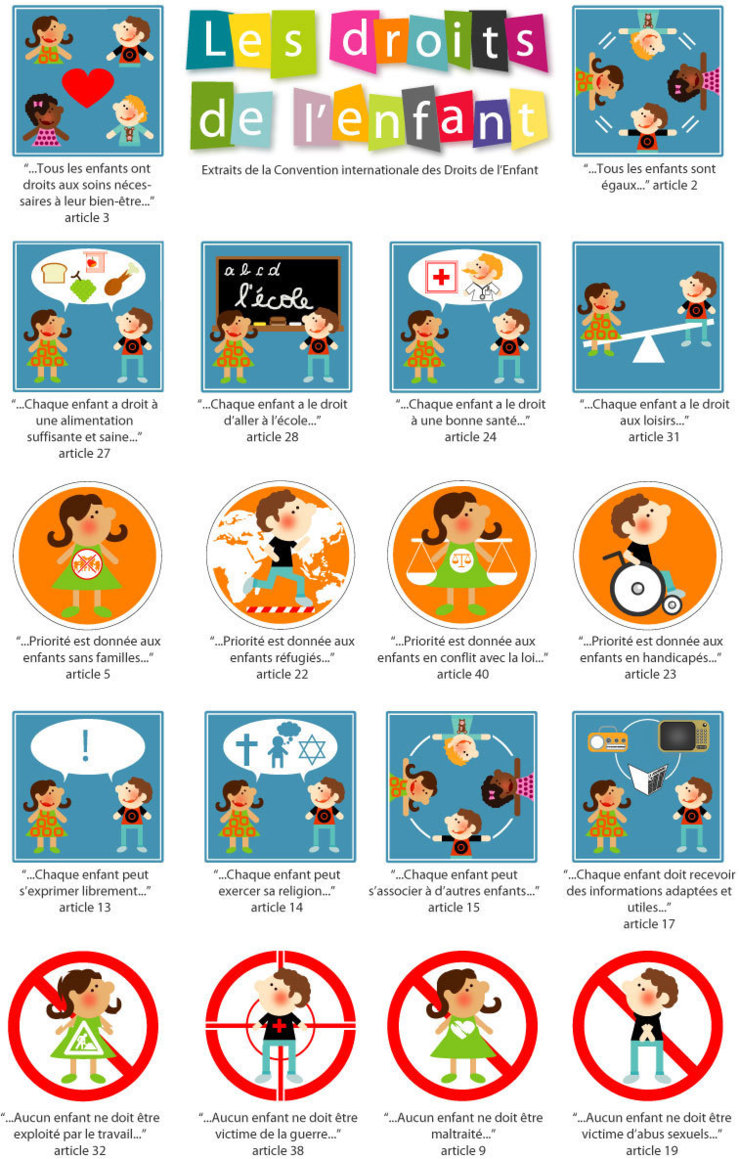 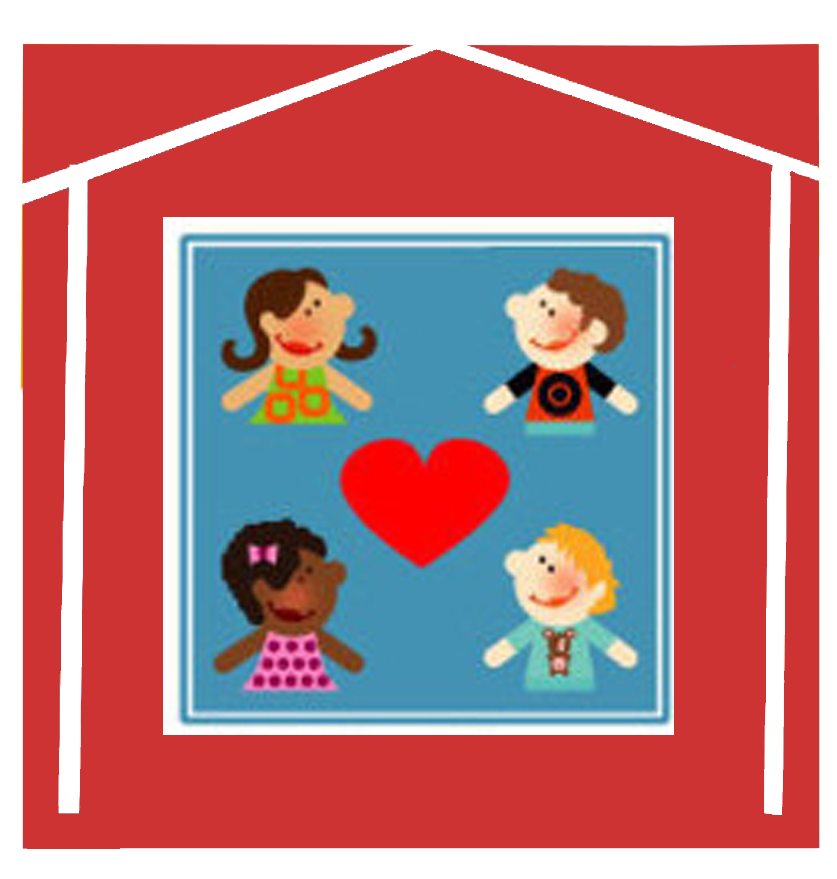 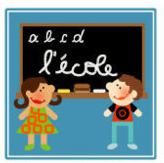 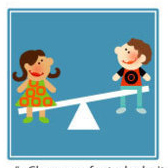 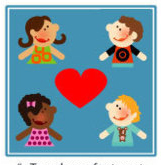 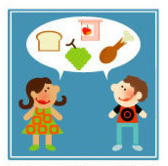